Intersection of Data, Policy and Privacy

Prof. Ravi Sandhu
Executive Director and Endowed Chair

Texas Fresh Air
Big Data and Data Analytics Conference

Roundtable

March 31, 2016

ravi.sandhu@utsa.edu
www.profsandhu.com
www.ics.utsa.edu
1
© Ravi  Sandhu
World-Leading Research with Real-World Impact!
Elephant Problem
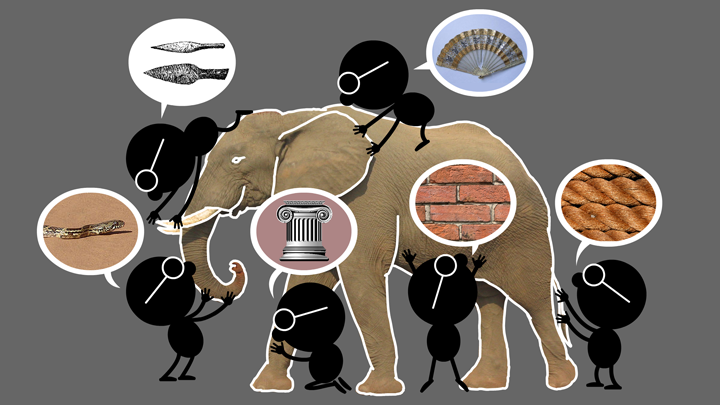 2
© Ravi  Sandhu
World-Leading Research with Real-World Impact!
Cyber-Elephant Problem
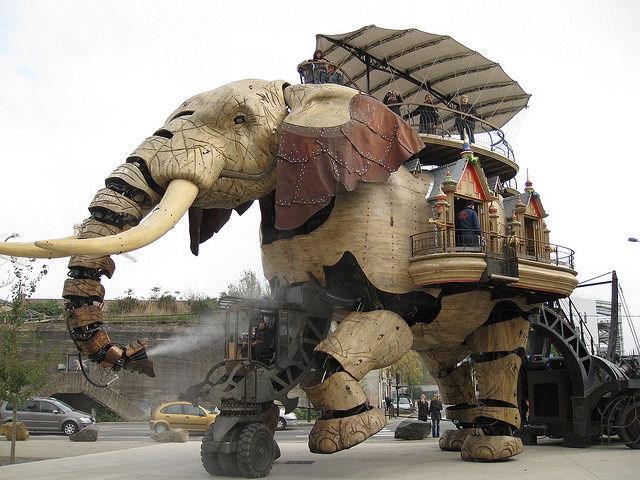 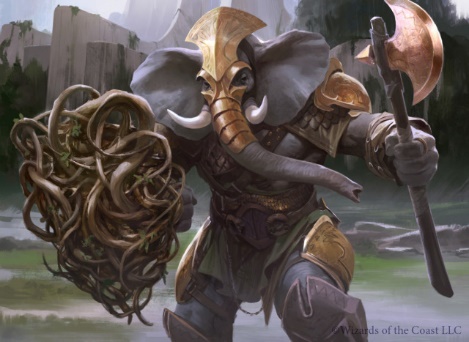 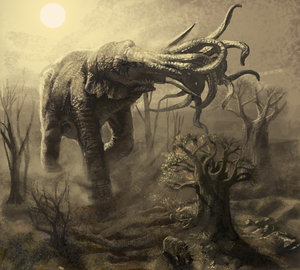 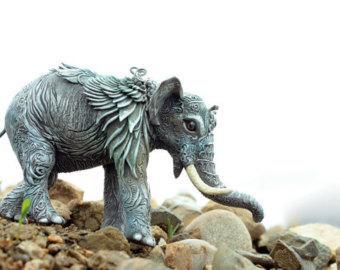 3
© Ravi  Sandhu
World-Leading Research with Real-World Impact!
Trade-Offs
Benefit
Privacy
Security
4
© Ravi  Sandhu
World-Leading Research with Real-World Impact!
3 Ongoing Experiments
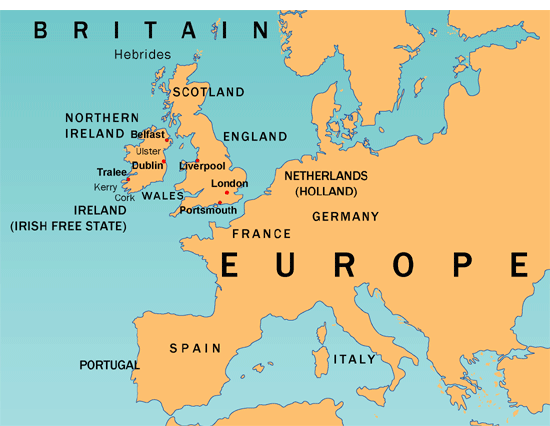 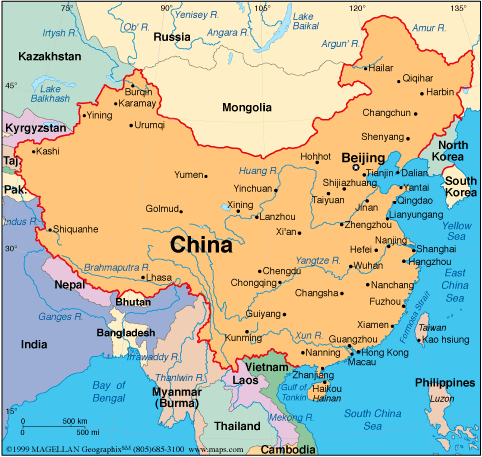 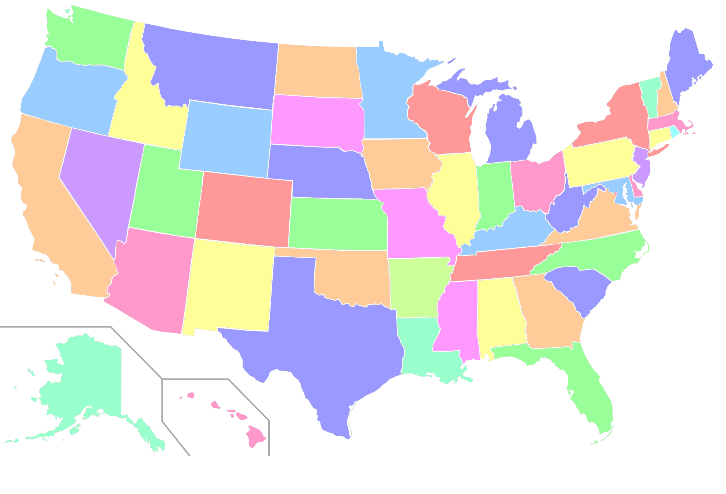 5
© Ravi  Sandhu
World-Leading Research with Real-World Impact!